Click here (twice) for general overview.
Schoology Guide
For Parents Council
https://vimeo.com/schoology/intro
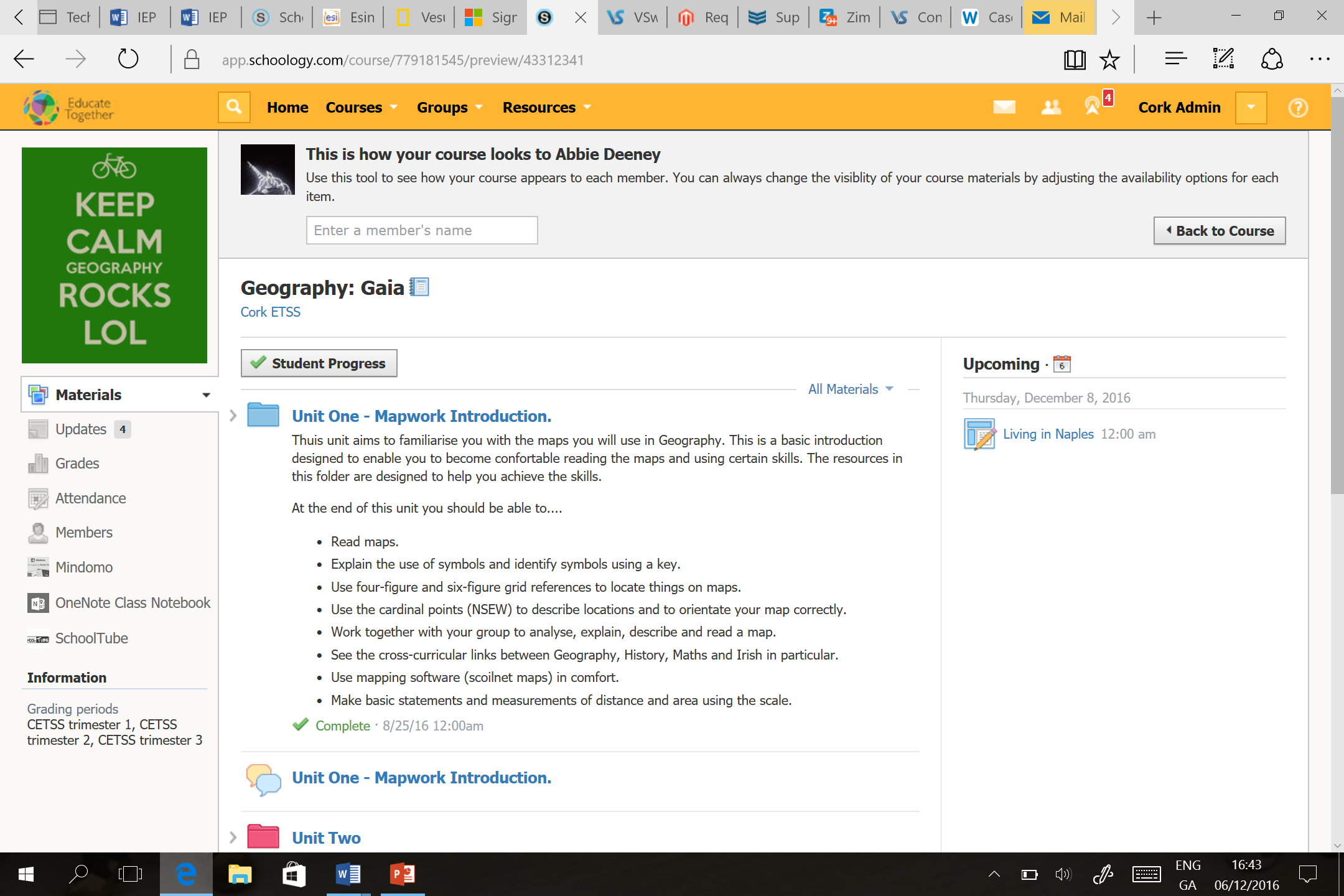 BasicsWhat does it look like?
Browser view as on iPad or PC
Browser-based access
Code given to students by David
Student choice which access to use

App-based access
Code given to students by David
Student choice which access to use

Parental Dashboard
Via parents downloading the APP
Parent-access codes given by David
Linked to your child(ren)
This is NOT YET ACTIVE – If desired, let the Parents Council know.
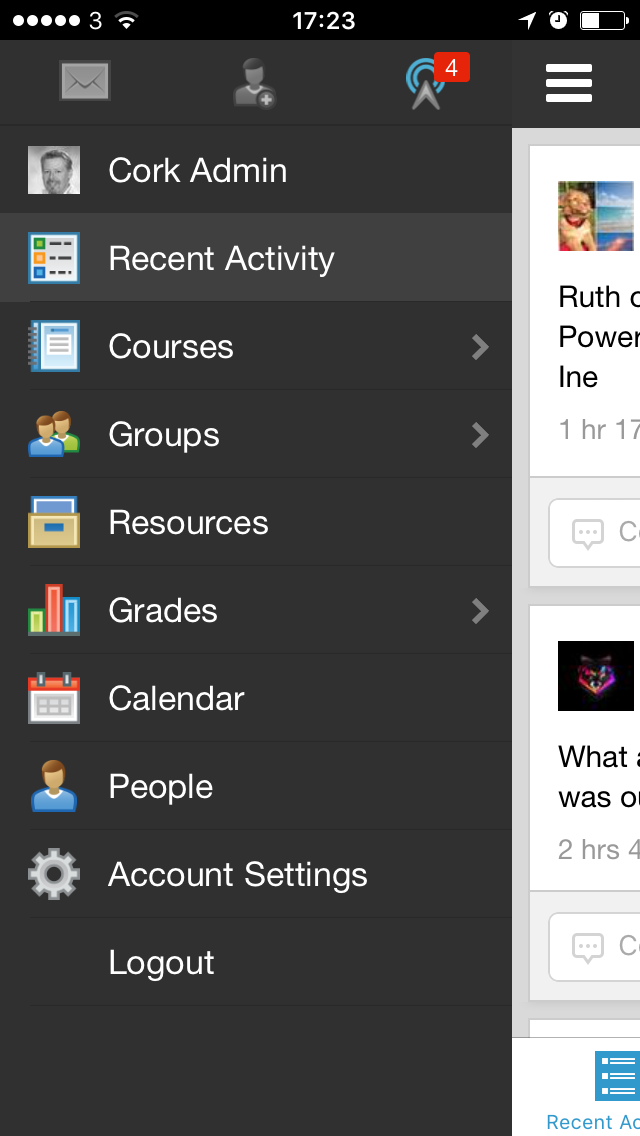 App view as on iPad or Phone
Contact bar
Menu bar
Work due or overdue (!)
Basic options
Resources
Your text here
These functions were all explained at the Parent’s Council by David (they are explained for you in videos in later slides).
Schoology Student-view videoClick on the link below.You will be brought to Vimeo. Click play.
https://vimeo.com/46433067
Gradebook
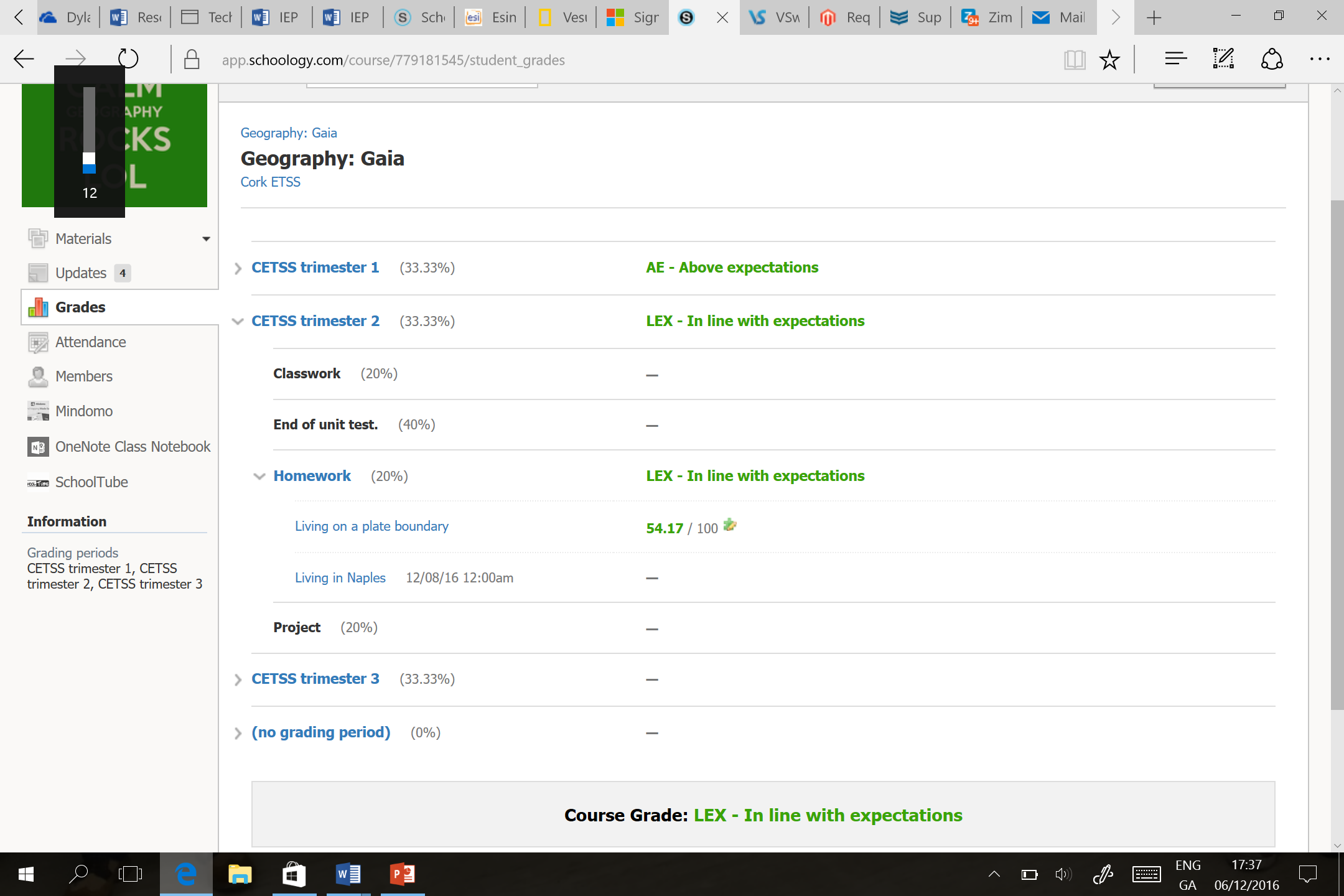 To keep up with grades.
1. By Trimester  2. By Category  3. By Content
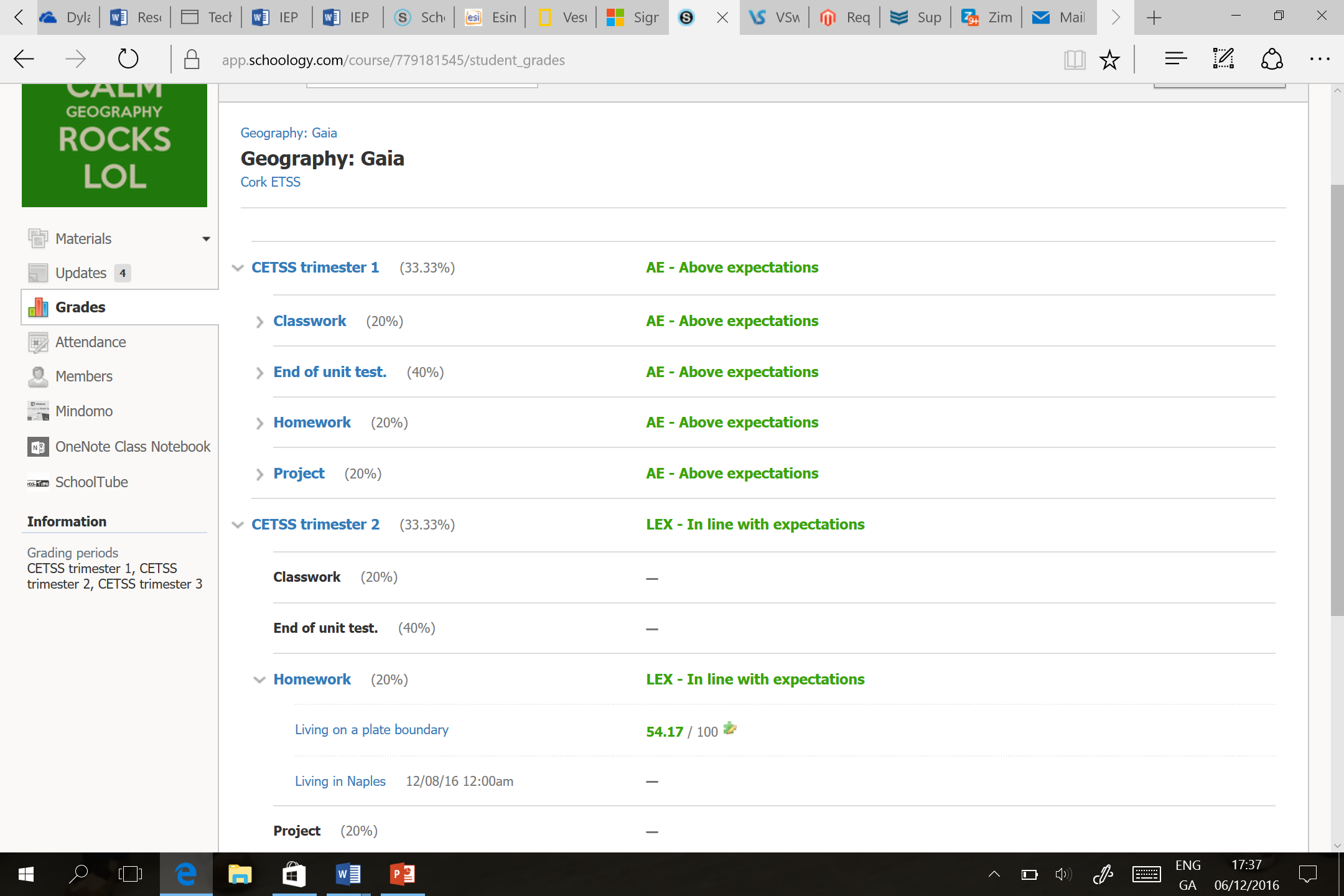 Resources Hierarchy

File-based system
Title/aims/intentions (on cover)

Inside
Resources (textbook!) of various types
Assignments of various types
Discussions/polls
Inside a file
Various items
Resources
Assignments
Media Folders
Links
Sub-files
Quizzes

Recognisable by icons
Schoology Parent-view video	Click on the link below.You will be brought to Vimeo. Click play.
https://vimeo.com/46433066
For more schoology video tutorials,Click the link below and browse their vimeo channel.
https://vimeo.com/search?q=schoologyhttps://vimeo.com/search?q=schoology